What is Mental Health?
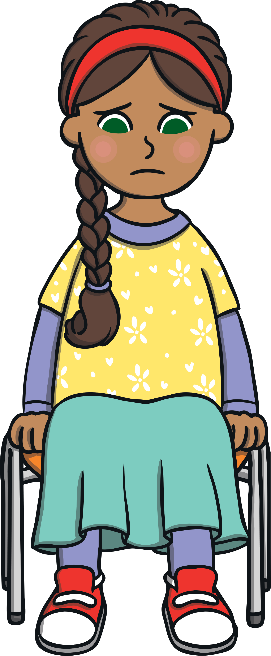 Mental health is about how you feel, think and sometimes behave. Lots of children have mental health problems and it means they can feel sad, angry or anxious.
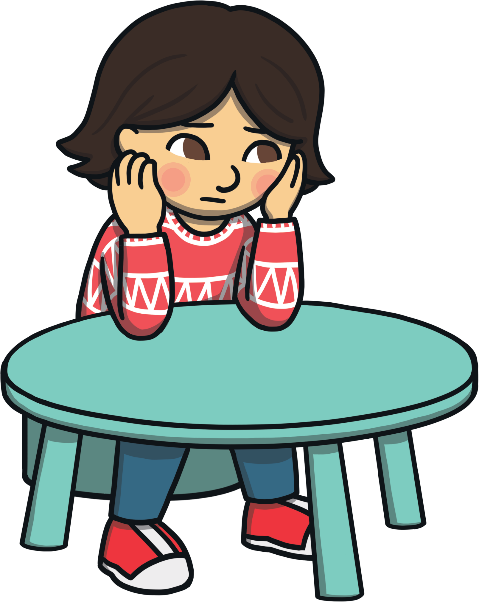 next
Can You Think of any Mental Health Problems?
These are some of the ways that you can feel if you have a mental health problem. Click on a mental health problem to learn more about it.
angry
sad
anxious
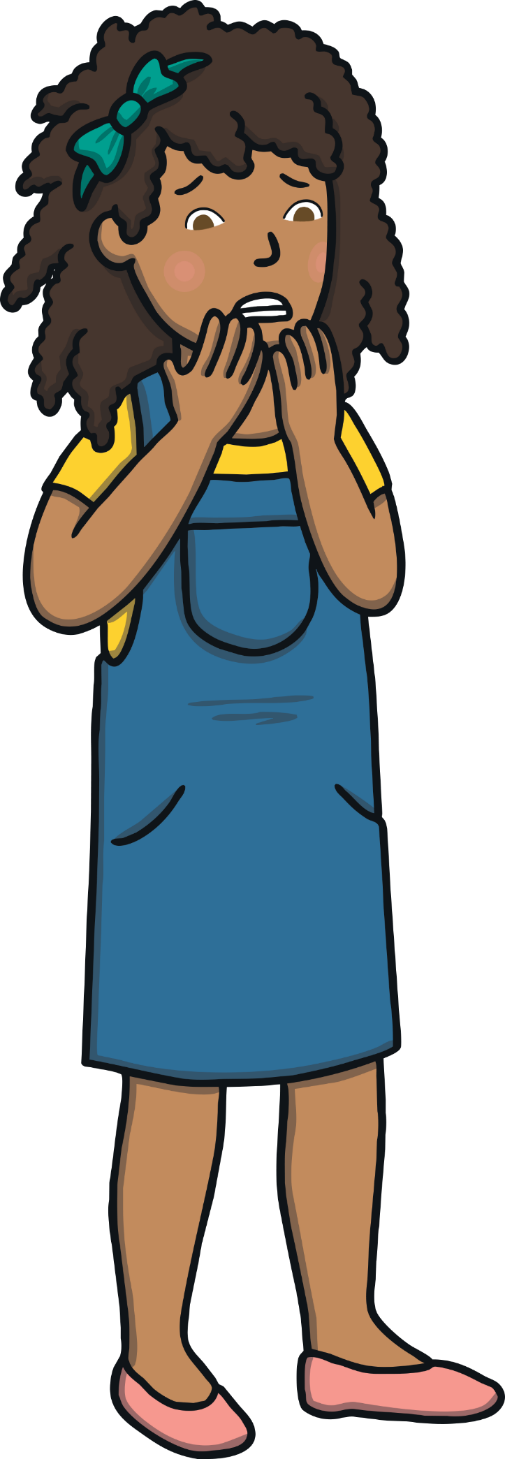 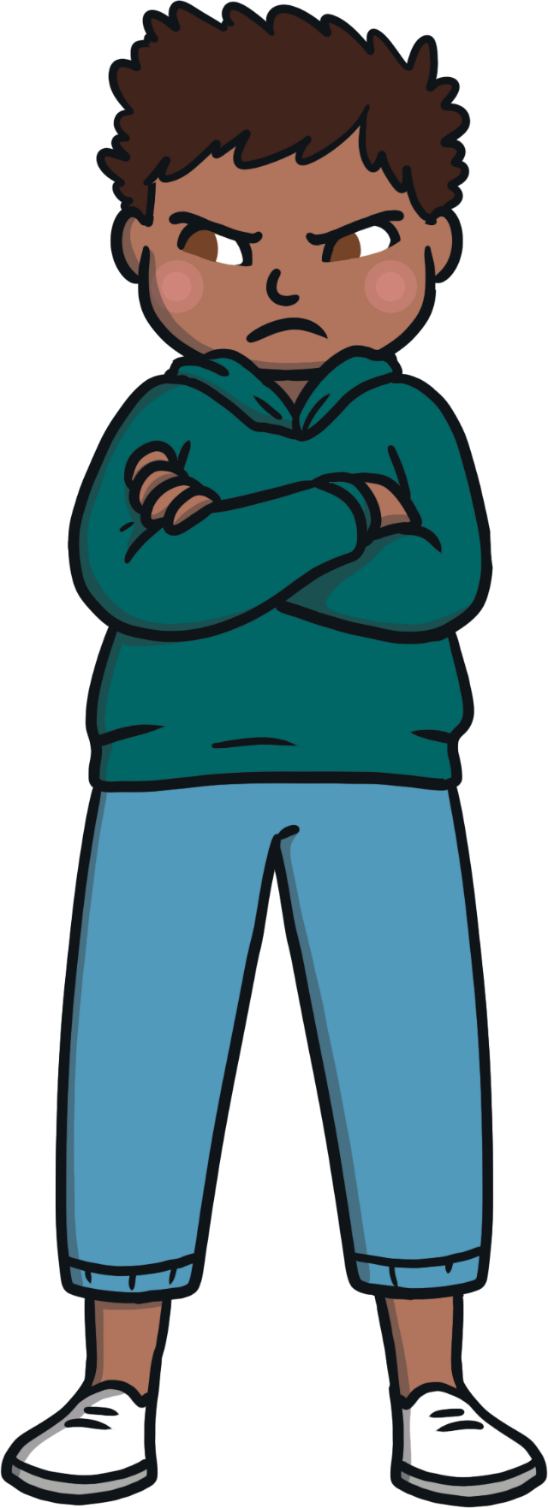 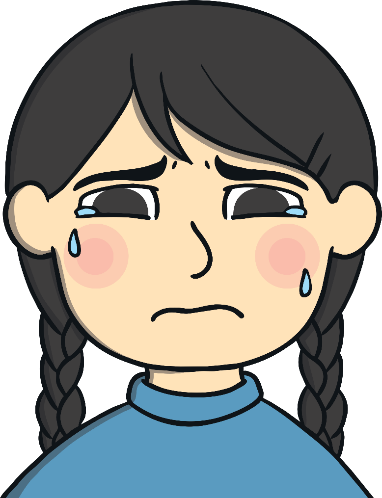 I Feel Sad
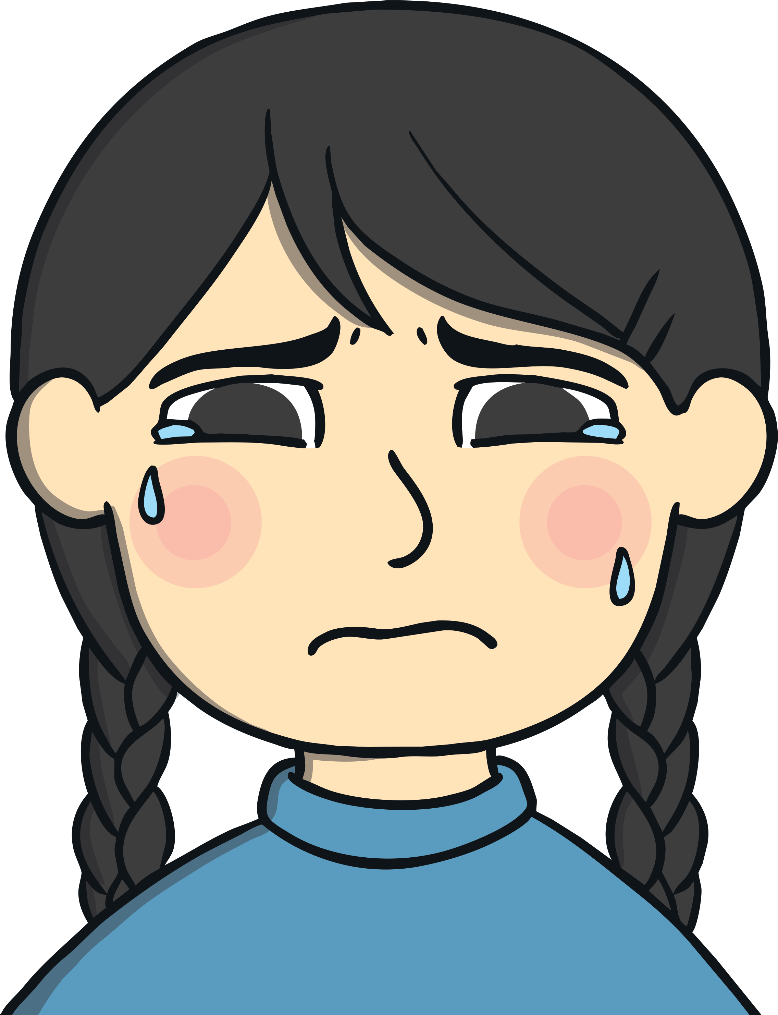 I sometimes feel like crying, being on my own or not wanting to come to school.
back
I Feel Anxious
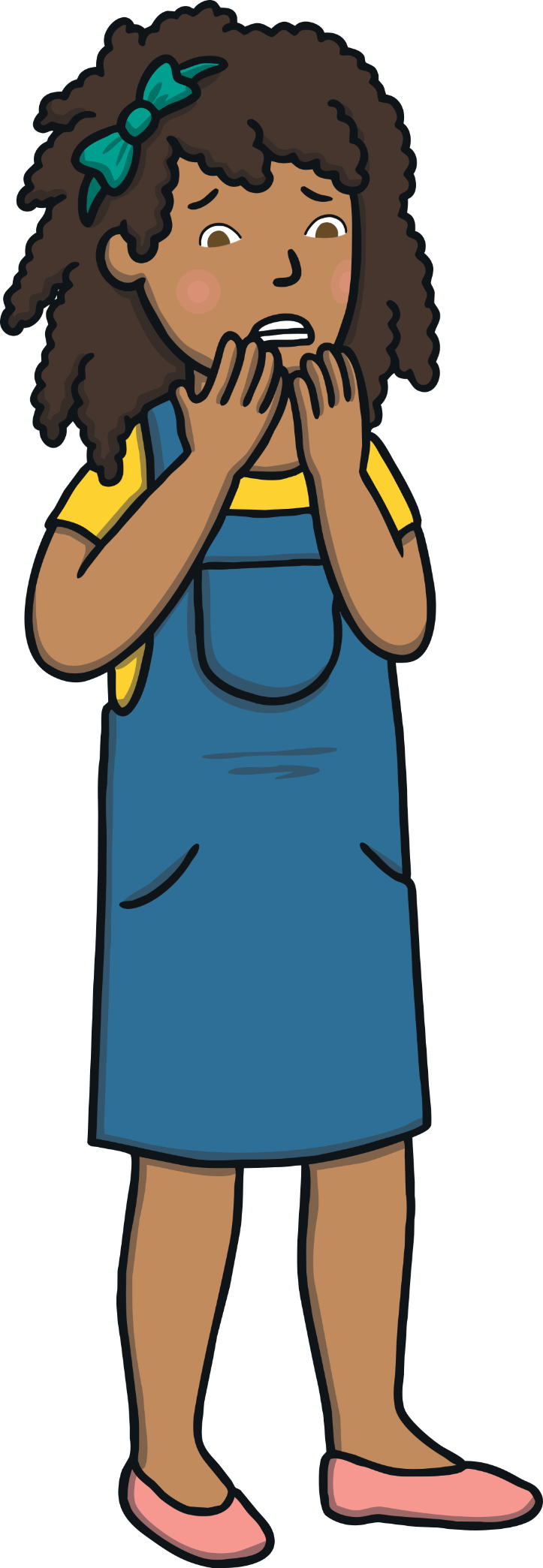 When you feel anxious your heart beats fast and you might feel sweaty 
and sick.
back
I Feel Angry
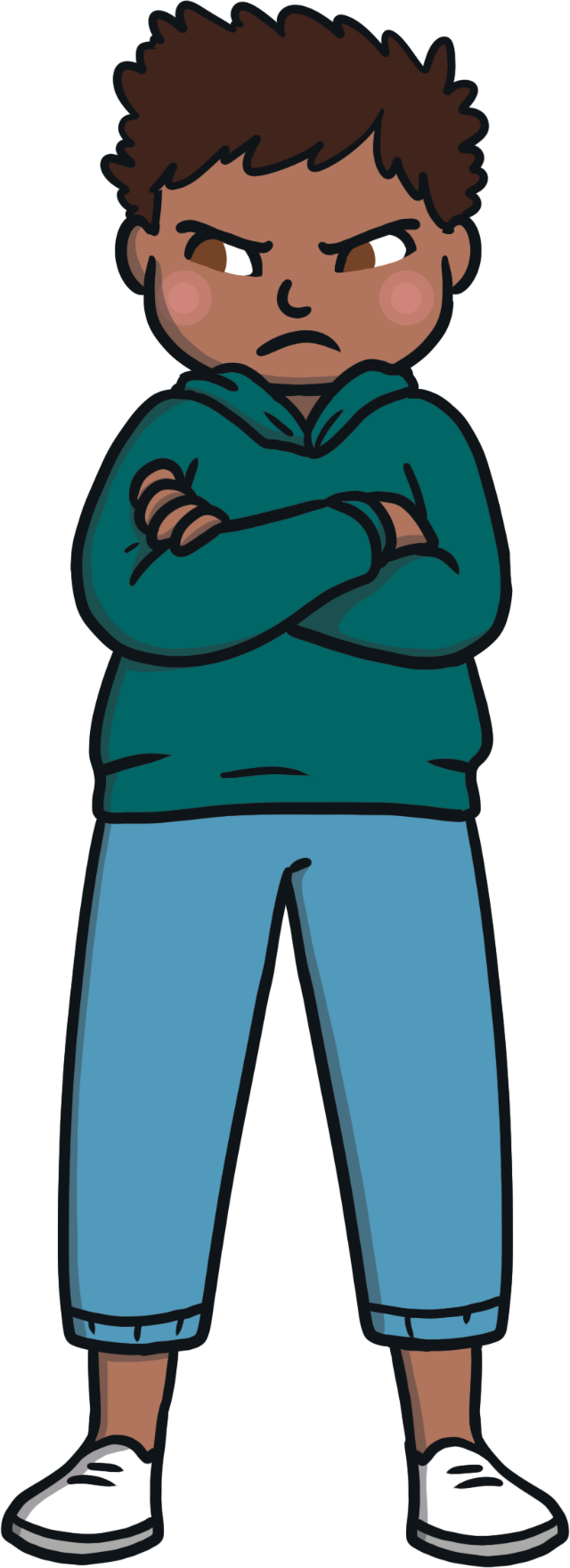 It’s normal to sometimes feel angry but sometimes it becomes too much and you feel angry all the time.
back
Plenary
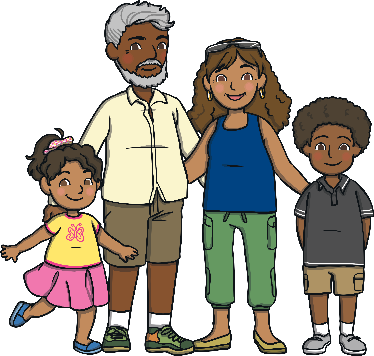 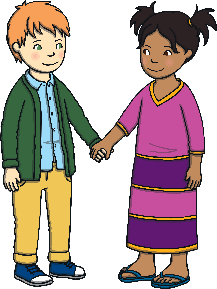 There are lots of people to help you if you feel sad, angry or anxious.
friends
family
Here are some of them:
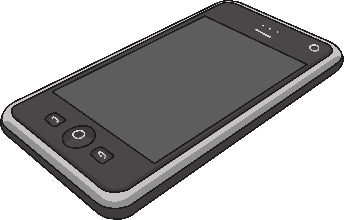 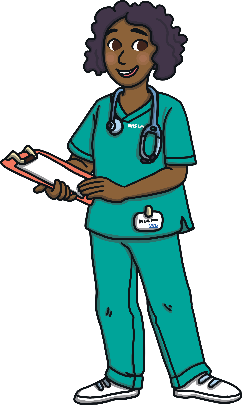 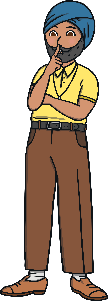 Phone a friend or family member
doctor
Teacher